Hydrogen and the net-zero energy economy
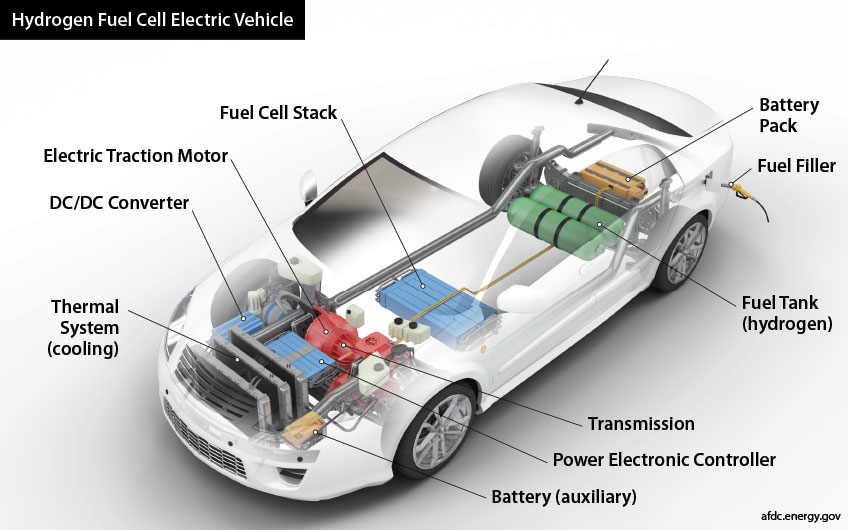 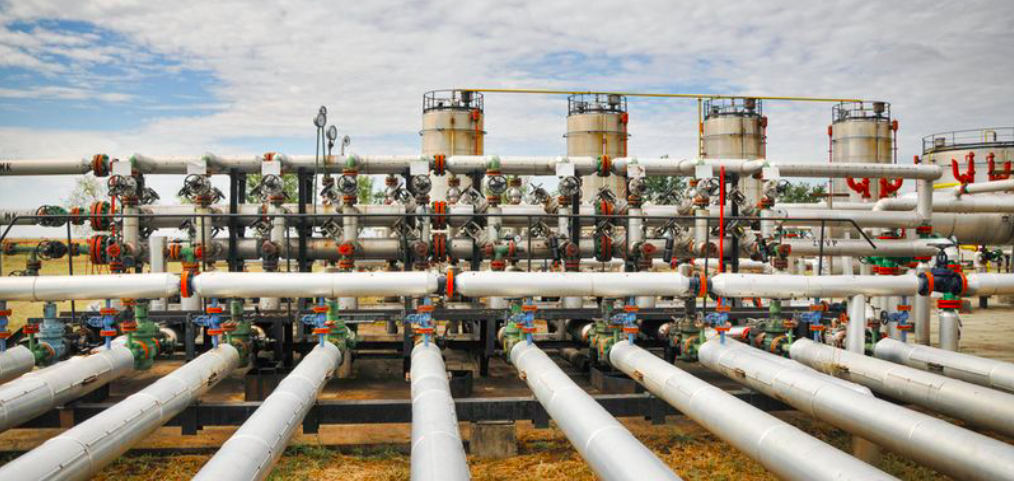 John Perona
Metro Climate Action Transportation Team
7 May 2021
Hydrogen and the net-zero energy economy
What is hydrogen?

How is hydrogen manufactured?

What is hydrogen used for?

How can hydrogen be integrated into
       the net-zero energy economy?
	 (production, storage, transport)

Policies to promote blue and green hydrogen
A Wee Bit of Chemistry
Methane	   Methanol	 Formaldehyde   Formic acid	 Carbon Dioxide
CH4		CH3OH		CH2O		HCOOH		CO2
most reduced    …..…………..…………………..  most oxidized
highest energy  …….…………..………………….  lowest energy

High energy, reduced compounds combine
  with oxygen [burn]  release (useful) energy
  as they are converted to low energy compounds
CH4 + 2O2  CO2 + 2H2O   burning CH4 releases energy + CO2 + water
2H2 + O2  2H2O   burning H2 releases energy + water, no CO2
Properties of Hydrogen as an Energy Carrier
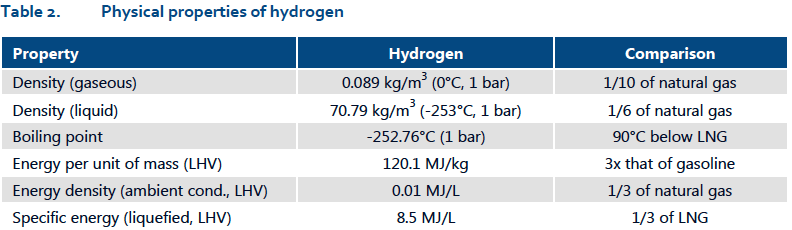 Data from IEA
Carries chemical energy (H2 molecule); not electrons flowing
Storage and transport as a stable chemical; stocks not flows
Chemical reactions: industry feedstock; produce other energy-rich molecules
Very light and found as a gas at ambient conditions
Very high energy per unit of mass, but very low energy density
Can be compressed for transport and storage (but energy cost)
Health and safety concerns (unfamiliar risks)
Hydrogen (H2) is an indirect greenhouse gas
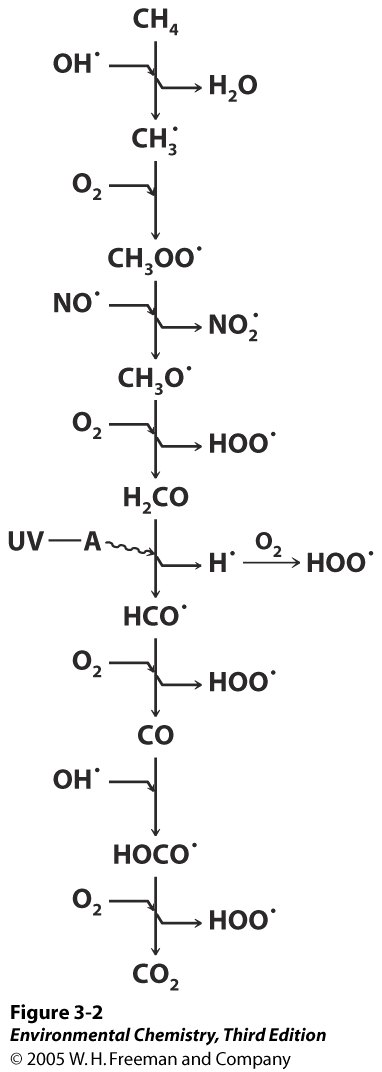 Could widespread hydrogen use 
 cause further warming??
H2 reacts with OH. radicals; increases ozone, methane levels
Ozone and methane are both greenhouse gases

H2 can escape atmosphere, but the main sink is soils

H2 concentration ~ 0.5 ppm [methane = 1.9 ppm]
Atmospheric lifetime of H2  ~ 2  years
Global warming potential ~ 5 (100 yrs) [methane = 28]

If H2 fully replaces fossil fuels, and 1% leaks, the climate
  impact is estimated at 0.5% of present CO2 emissions
RG Derwent et al., , Int. J. Hyd. Energy, 45, 9211 (2020)
Hydrogen and the net-zero energy economy
What is hydrogen?

How is hydrogen manufactured?

What is hydrogen used for?

How can hydrogen be integrated into
       the net-zero energy economy?
	 (production, storage, transport)

Policies to promote blue and green hydrogen
How hydrogen is produced
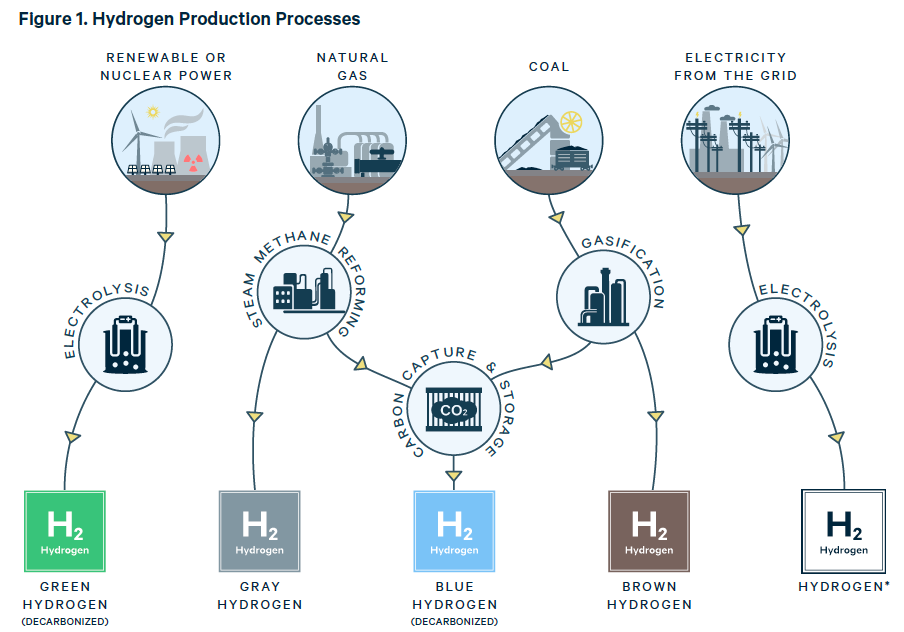 Resources for
  the Future,
Feb 2020
In the US, most H2 is produced from natural gas by reforming (gray)
Blue hydrogen may not be fully decarbonized
Global Annual Hydrogen Production ~ 120 Mt
(120 Mt = 120 million metric tons = 120 billion kg)
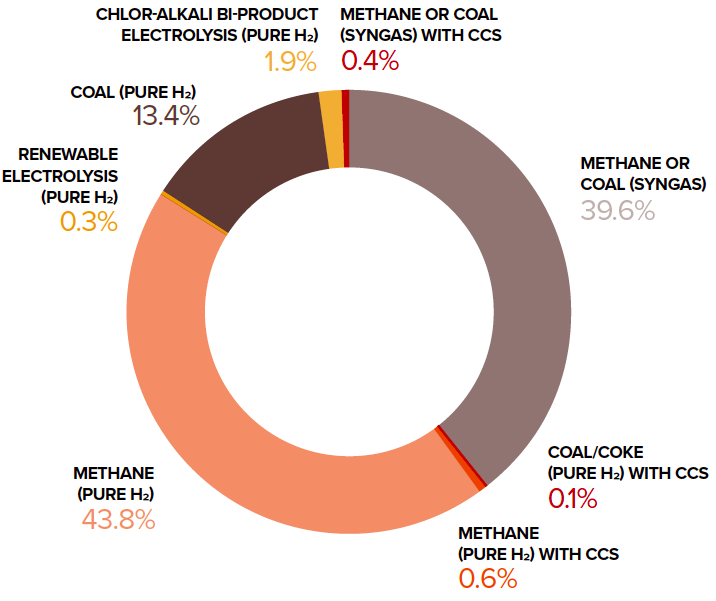 96.7% Gray/Brown

1.9% Byproduct

1.1% Blue (CCS)

0.3% Green
Eats up 2% of global
  energy demand
Coal source dominant
  in China
Credit: Global CCS Institute, Blue Hydrogen, April 2021
Making Hydrogen – CO2 emissions of various pathways
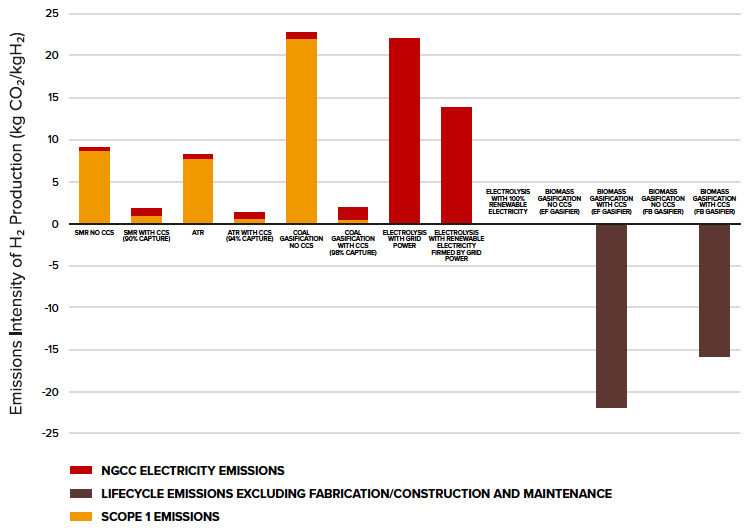 22 kg CO2/kg H2 (worst case)
Natural gas
reformation
Coal gas.
Grid run
on gas
BECCS
Credit: Global CCS Institute, Blue Hydrogen, April 2021
Hydrogen production generates ~2.2% of world CO2 emissions
Making hydrogen from methane
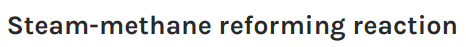 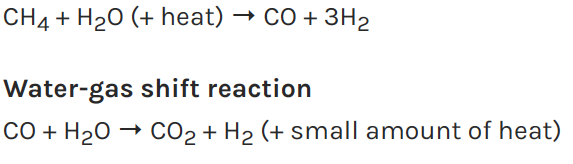 Steam-methane reforming: 700-1000 ◦C, low pressure, catalyst

First reaction produces a CO / H2 mixture called syngas
Syngas can also be made by heating biomass
Syngas (synthesis gas!) is a feedstock for chemicals, etc

The second reaction produces more H2
Purification is needed for some end uses
Relative amounts of CO, CO2, H2 can be fine-tuned
Capture and geologic storage of CO2 is essential to blue hydrogen development
CO2 is scrubbed from the H2 smoke stack emissions

CO2 is injected deep underground
Works in many industries
Only at Mt scale/year now; needs 1000x scaleup
Key challenge: economics
A Four Step Process
Capture
Pipeline
Transport
Compression
Underground
Injection
Hydrogen production by electrolysis
Generates very high purity H2

If all global H2 by electrolysis
  ~4Twh (~total US electricity use)
  AND would use 1.3% of world’s
  energy industry water demand

Three distinct technologies
  exist (vary in electrode material,
  membrane, need for heat)
2H2O  2H2 + O2
[reverse of H2 burning]
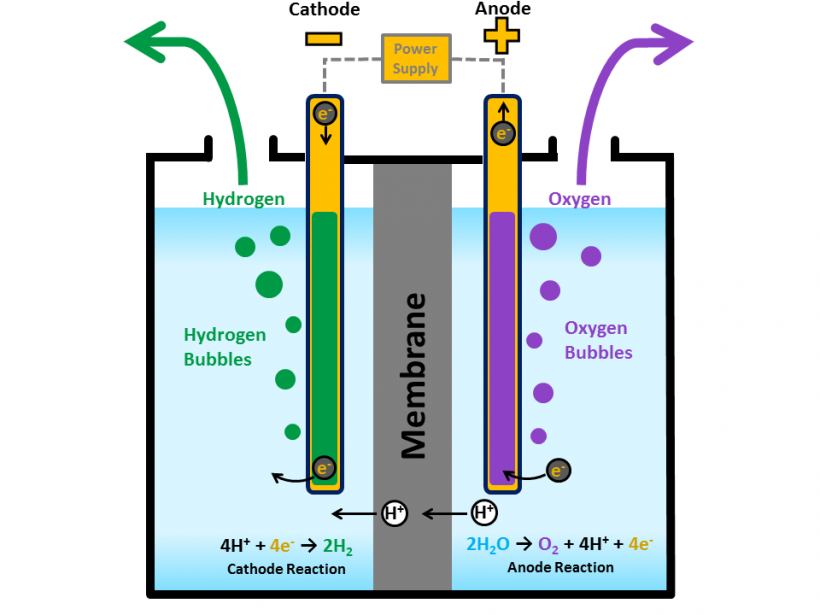 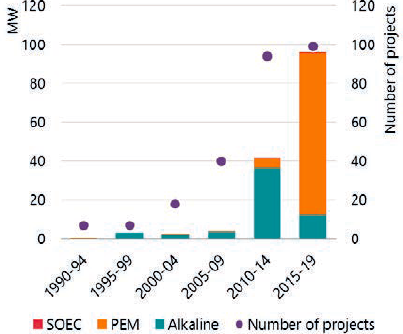 Credit FCHEA
Oxidation at
 anode
Credit:
DOE
Reduction at
 cathode
Credit AIChE
Circular carbon economy (holy grail)
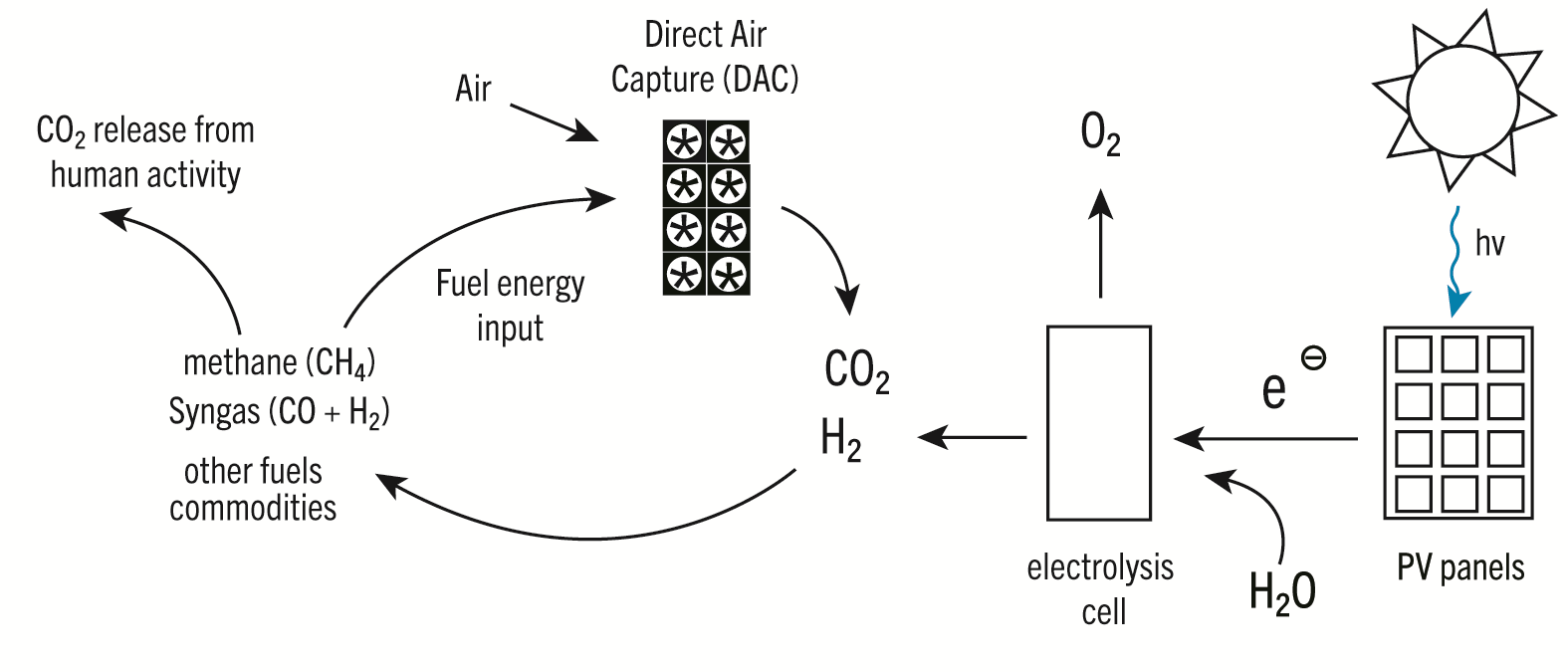 K2P, 2021
Green H2 production from renewable electricity
Direct air capture of CO2 (large energy requirement)
Syngas and fuels production by combining CO2 and H2
Recapture CO2 from burning the synthetic fuels
Biomass harvesting is not required
Feel-good story
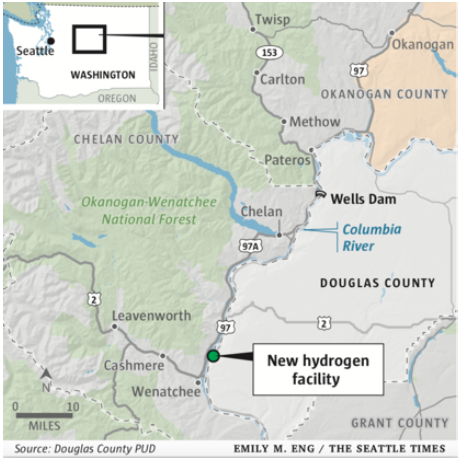 Surplus Columbia River hydroelectricity 
          will be used to generate hydrogen
This is a pilot project
May produce 2 tons of green H2 per day
Electrolyzer needs 5 MW power
          (Wells Dam = 840 MW capacity)
Total US H2 needs: 57,000 MW
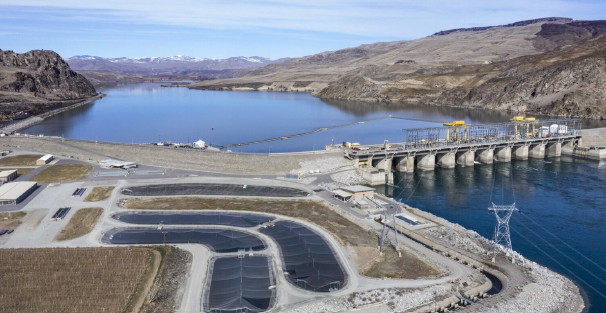 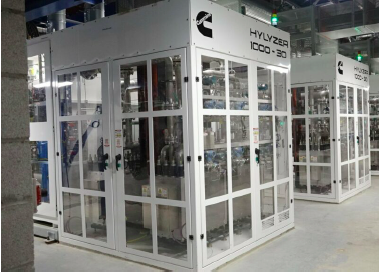 Desalination plant, Dubai – plans to convert to solar power
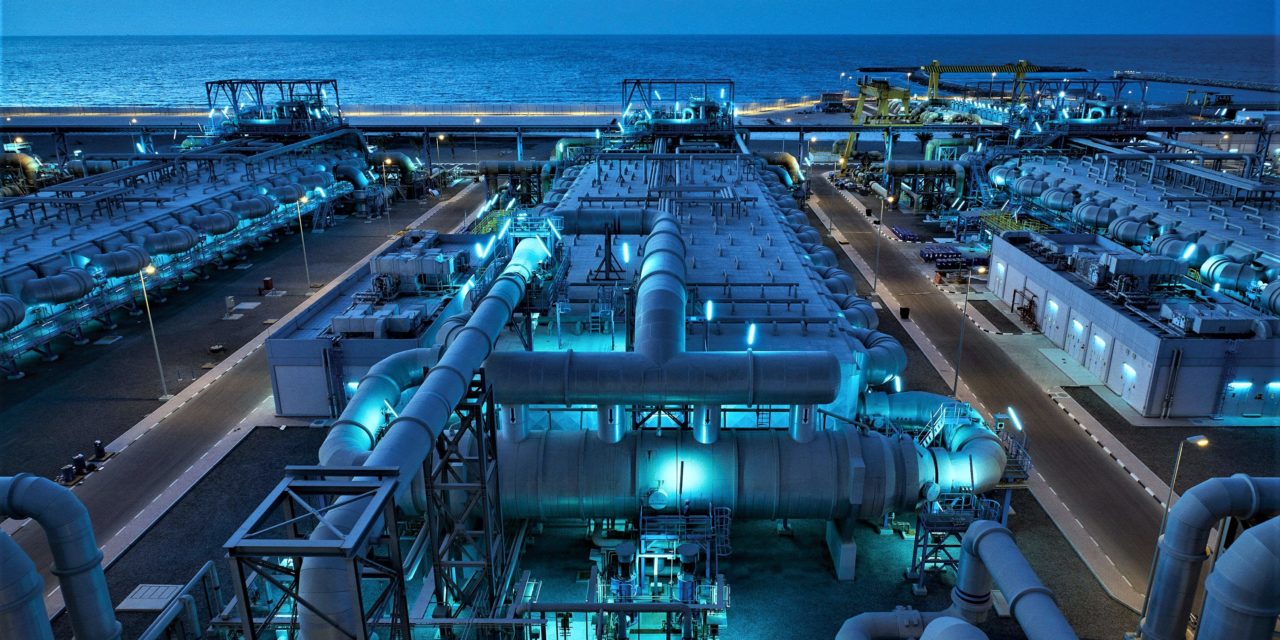 Credit: Popular Science
Hydrogen production from seawater – bench scale only
Freshwater resources may constrain development 
	in water-stressed regions
Reverse osmosis (desalination) energy cost is modest 
Some detailed analysis needed here
Relative costs of gray vs. blue vs. green hydrogen
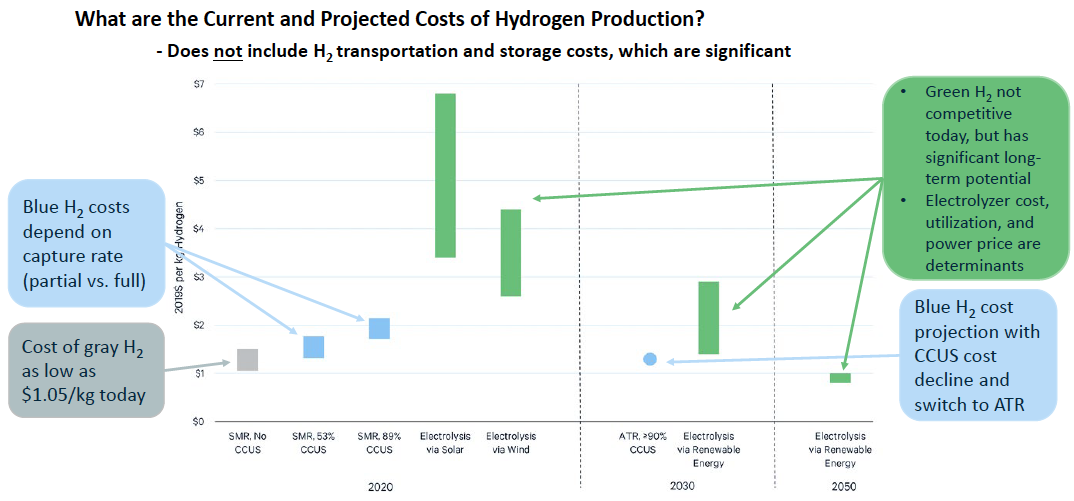 Credit: Resources for the Future, A Hydrogen Future,
 Exploring Pathways to Decarbonization, March 9, 2021
Crucial factors for green hydrogen development: electrolyzer cost, 
  capacity factor for electrolysis facilities, and price of electric power
Green hydrogen costs vary with 
costs of renewable electricity
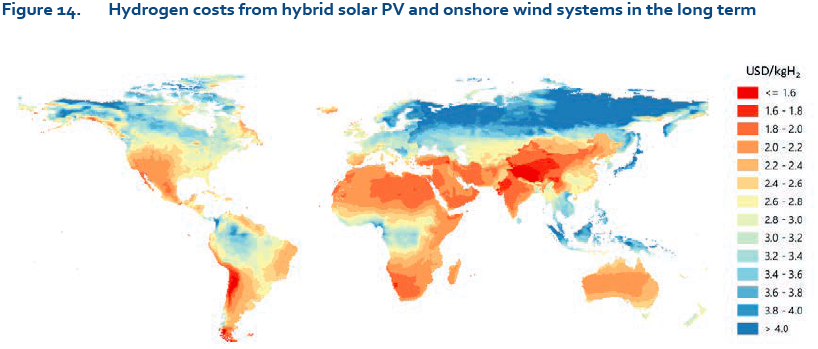 IEA, The Future of Hydrogen, June 2019
Hydrogen and the net-zero energy economy
What is hydrogen?

How is hydrogen manufactured?

What is hydrogen used for?

How can hydrogen be integrated into
       the net-zero energy economy?
	 (production, storage, transport)

Policies to promote blue and green hydrogen
Hydrogen Use
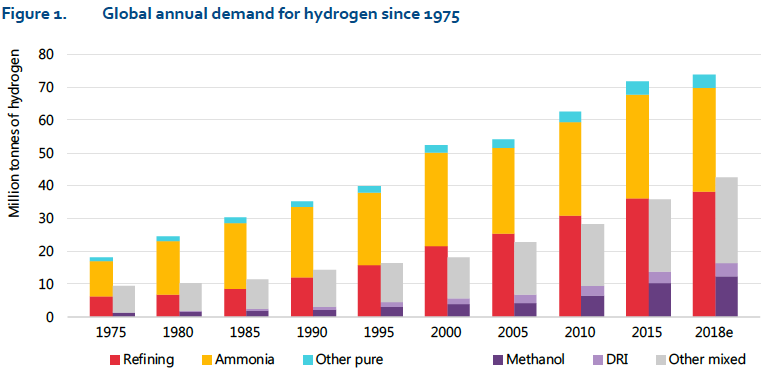 DRI = direct reduced iron - steel production

Refining/Ammonia/Other Pure – need pure H2
Methanol/DRI/Other mixed – H2 in a mixture
Not pictured: Energy Storage; Industrial Heat; Vehicles
IEA, June 2019
Breakdown of hydrogen production and use
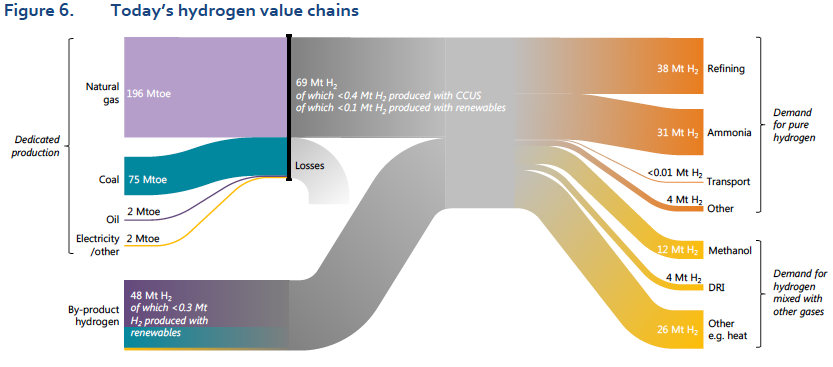 Credit: IEA
Hydrogen production in the US, 2018
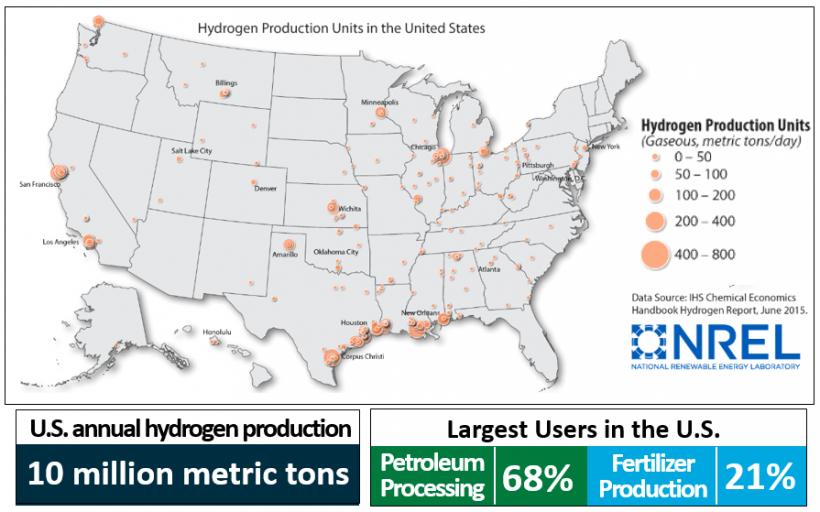 Only ~1600 miles of H2 pipeline in the United States
Most H2 is used at the site of production
Hydrogen is required for producing fossil fuel products
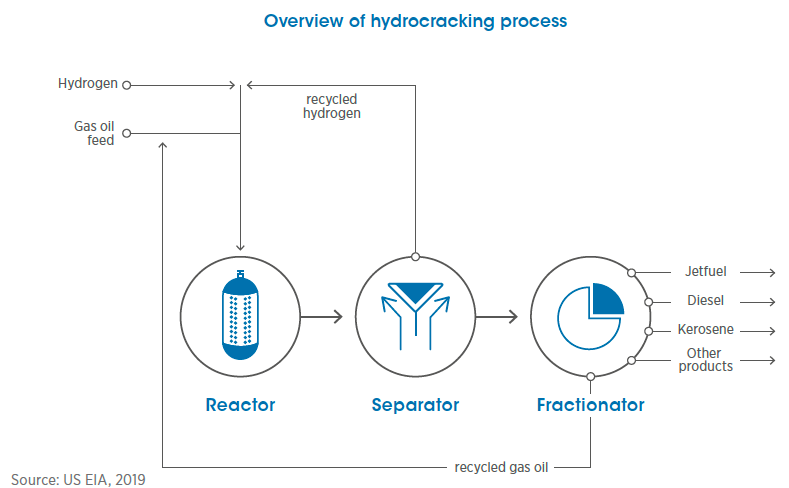 Heavier fuel oils are “cracked” at high temperature  useful lighter products
Hydrogen reacts with the fuel oils, controls breakdown and temperature
Haber Process for Ammonia Production
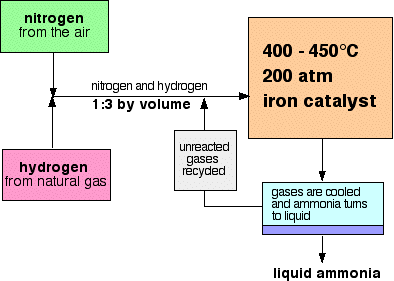 Credit: Chemistry LibreTexts
Ammonium salts are the basis for fertilizers
Haber Process  Green Revolution  Human population growth
Hydrogen Use in Steelmaking
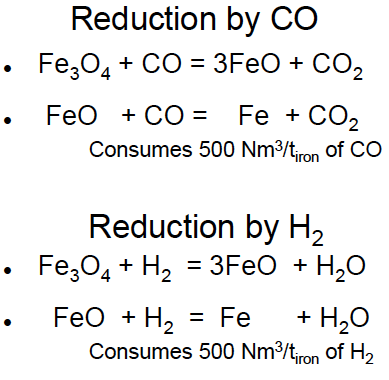 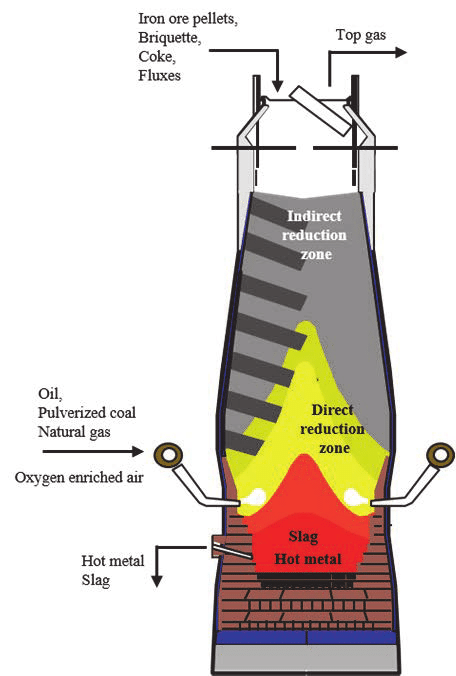 CO from syngas
 (fossil fuel)
H2 from syngas 
 or renewables
Iron oxides (Fe3O4, magnetite or Fe2O3, hematite) 
   are the forms of iron found in most mined iron ore

But reduced iron (Fe) is needed to make steel

Steelmaking also requires carbon from coking coal 
  (10-15% of coal mined is used for this)
Credit: Hannu Suopajarvi
Industrial Heat – Key to Reducing Industry Emissions
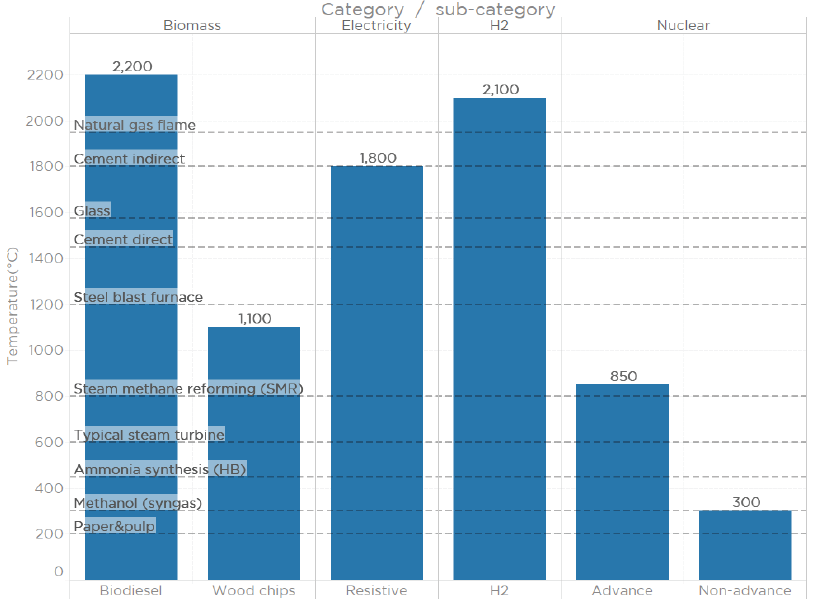 Data from CGEP
Potential “green” alternatives for supplying industrial heat
Temperature requirements for various industries differ
Hydrogen can meet all industry requirements. But no pure H2 used today.
Hydrogen for Energy Storage on the Electricity Grid
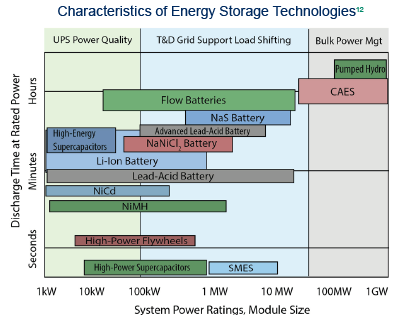 Ctr. for Sustainable Systems
Univ. of Michigan
Needed to overcome intermittency of PV solar and wind power
Storage much more expensive as PV solar and wind approach 100%
Hydrogen can replace natural gas for long-term storage
Needs storage infrastructure
Hydrogen for transportation
2021 Toyota Mirai, MSRP from $49500
Onboard hydrogen makes
 electricity through
 fuel cell stack

Electric motor and battery
 for operation and
 energy storage (like EV)

Battery recaptures energy
  from braking; no plug-in
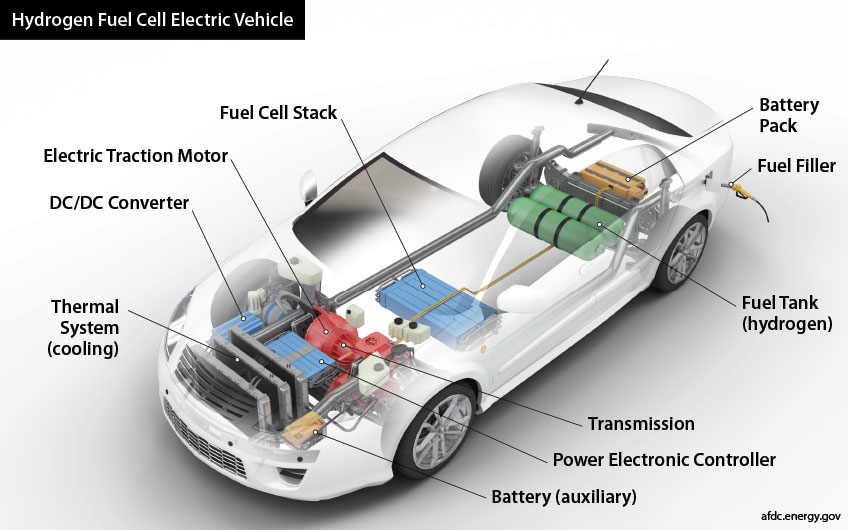 Credit: National Academies Press
1 kilogram of H2 provides 100 kilometer driving range
1 kilogram of H2 would occupy 11 cubic meters at 1 atmosphere pressure

Today’s cars carry 5 kilograms of H2 at 700 atmospheres, 
           in a carbon-fiber reinforced tank. 300 mile driving range.
Metal hydride or organic nanoparticle adsorbents are in development
Hydrogen for heavy-duty vehicles
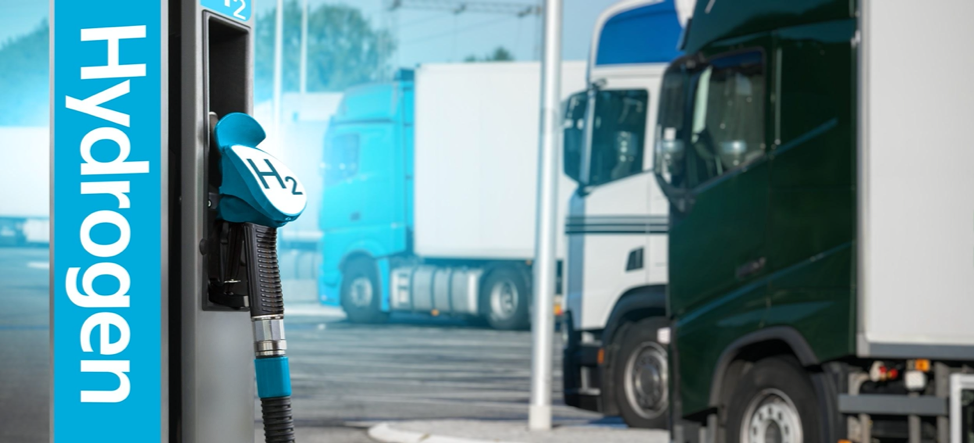 Larger tanks  lower pressure H2 
  less energy to compress the H2 
  AND long driving ranges
Credit: DOE
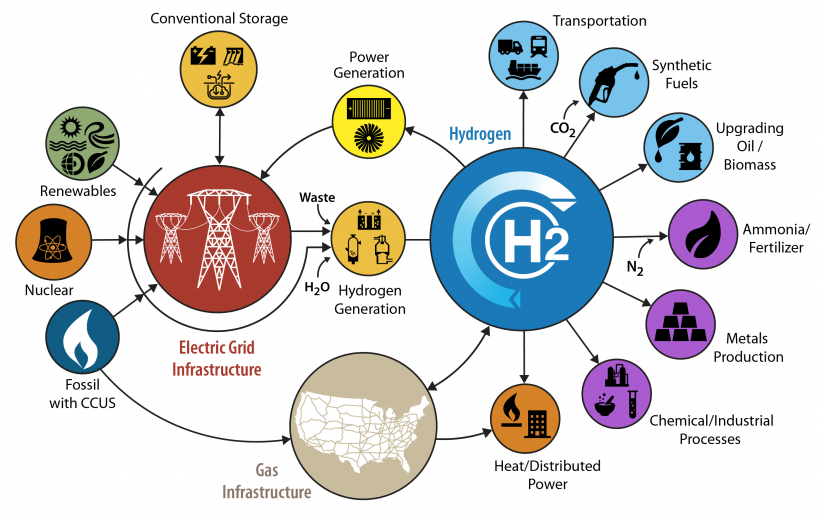 DOE has a Million Mile Fuel Cell Truck initiative working on PEM technology to maximize onboard hydrogen use

DOE also has an H2@Scale vision
Hydrogen and the net-zero energy economy
What is hydrogen?

How is hydrogen manufactured?

What is hydrogen used for?

How can hydrogen be integrated into
       the net-zero energy economy?
	 (production, storage, transport)

Policies to promote blue and green hydrogen
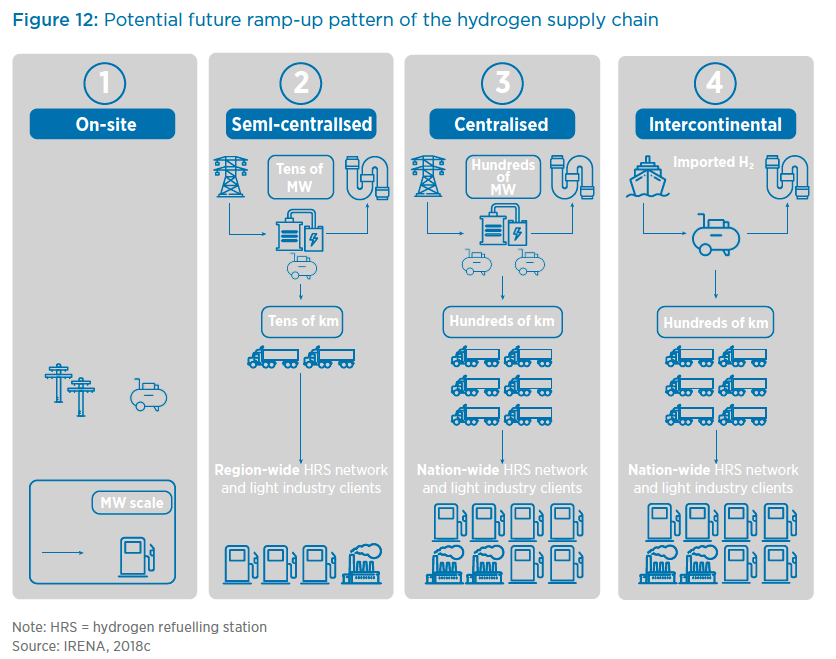 Hydrogen
Supply
Chains
Issues: pipelines, shipping/trucking, 
conversion and reconversion, storage (tanks, geological)
Hydrogen safety
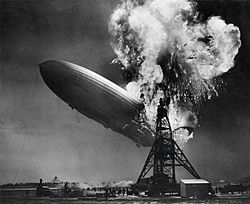 Hindenburg explosion, 1937
Lakehurst, NJ
62 of 97 passengers & crew survived
Major hydrogen challenge
Dry Ice (solid CO2)
Sublimes at -78.5C
Liquid hydrogen
Boiling Pt. = -253C
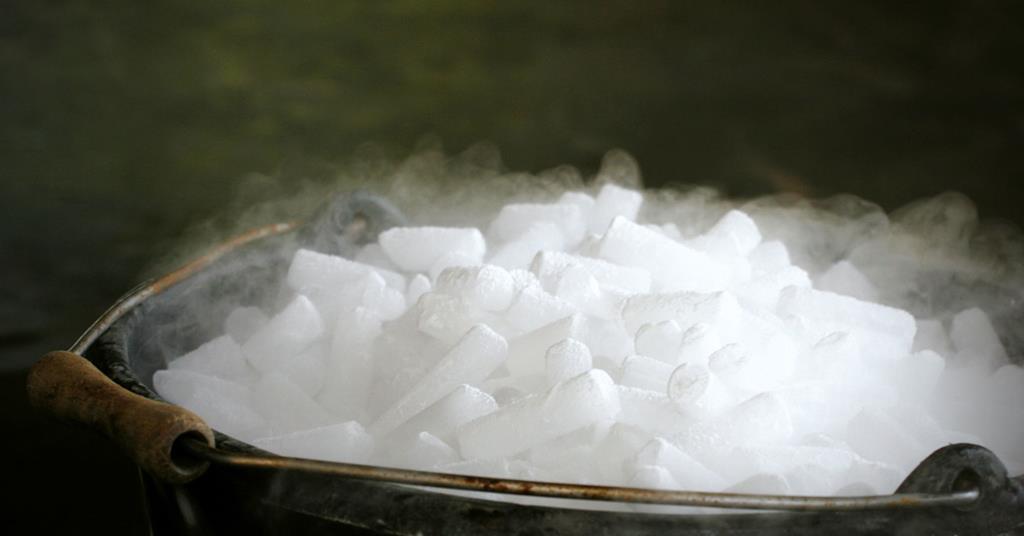 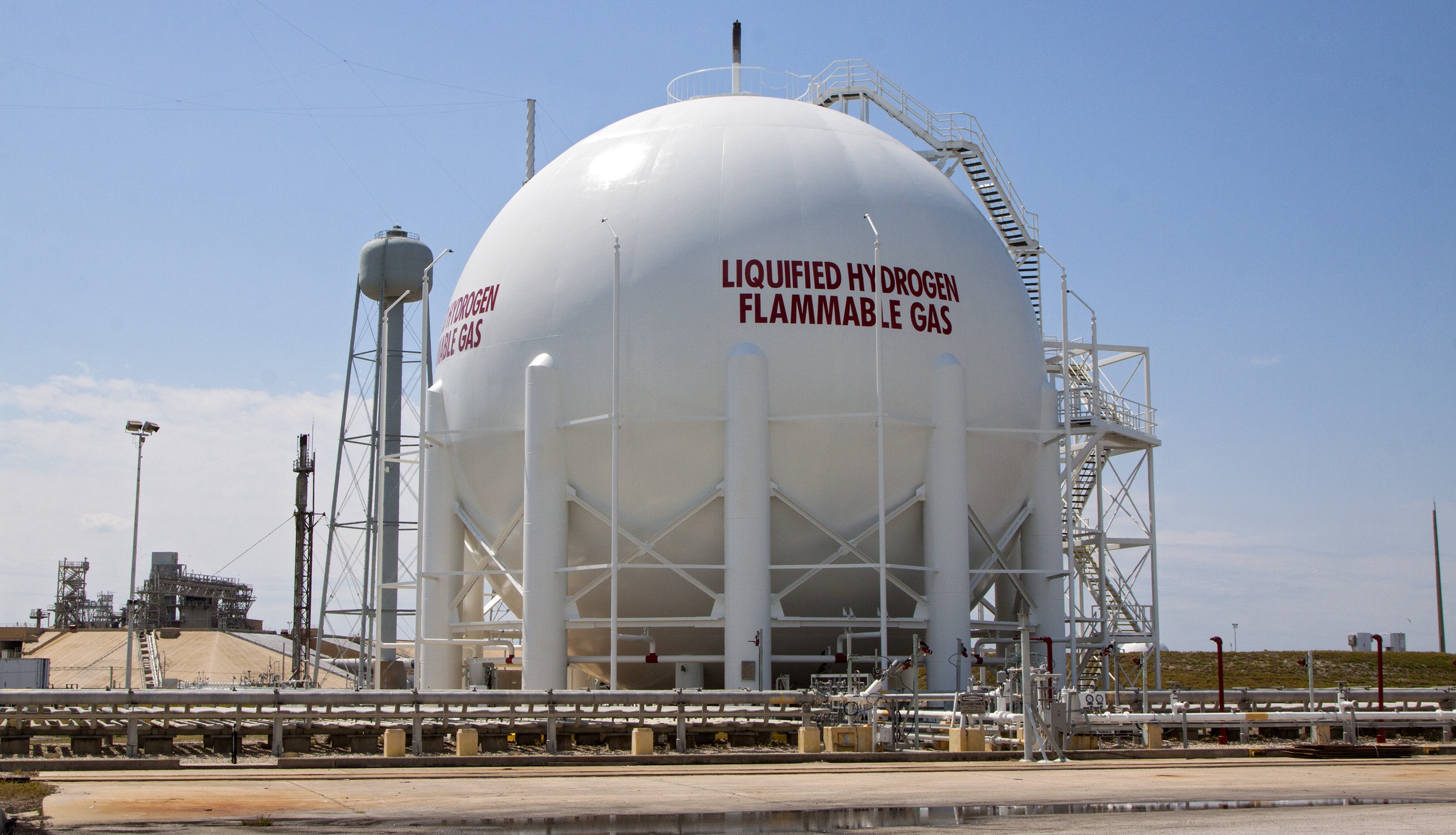 Liquid nitrogen
Boiling Pt. = -196C
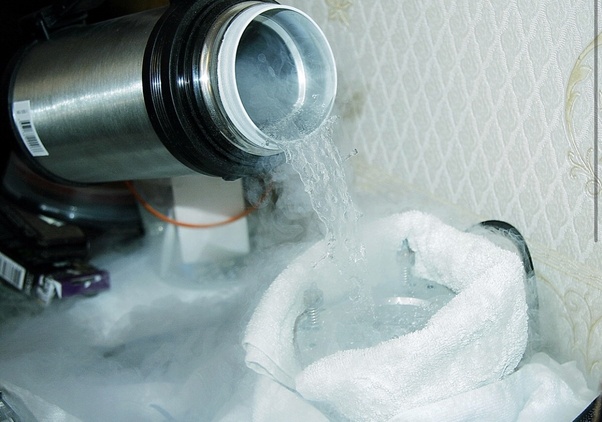 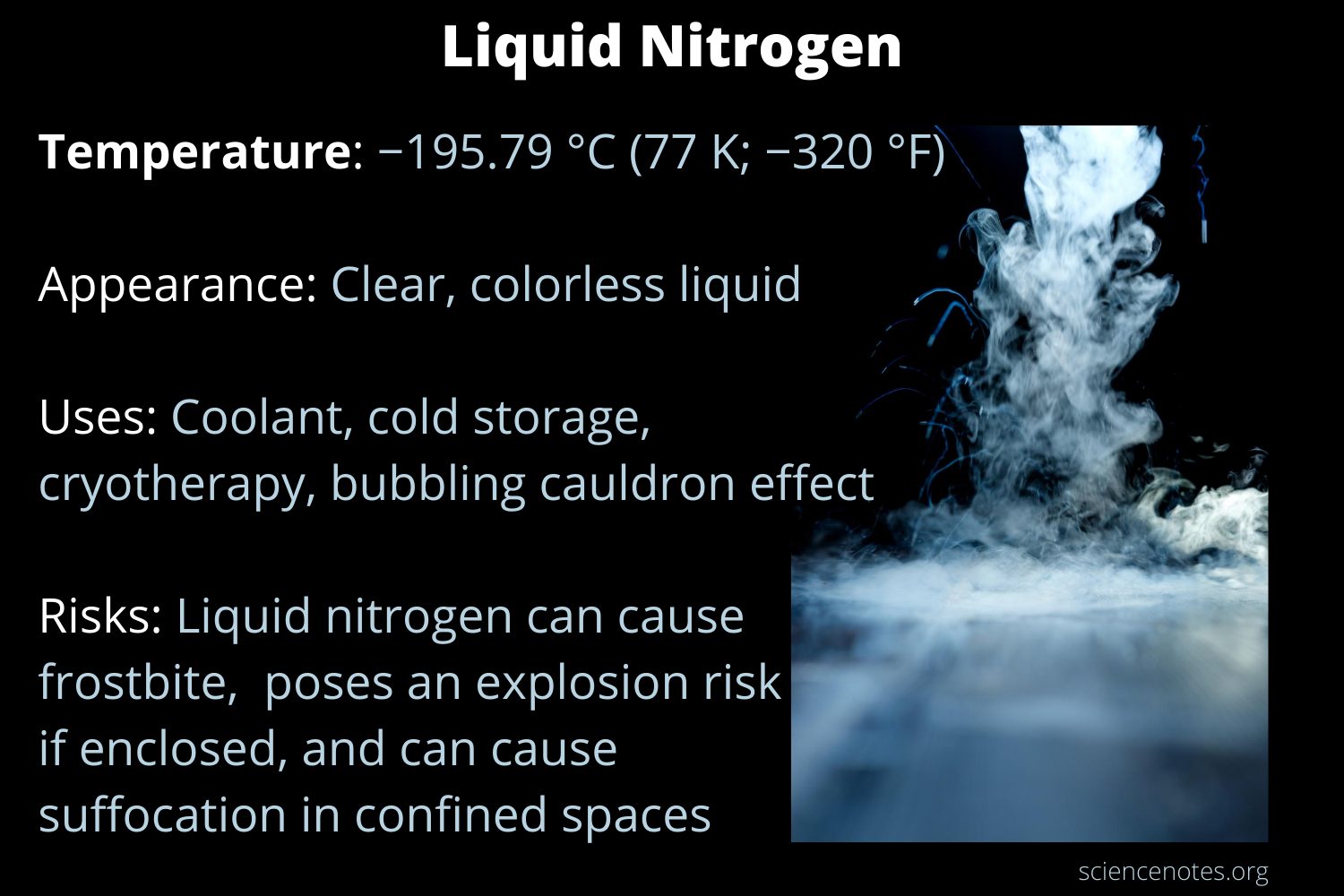 Credit: sciencenotes.org
Potential storage and transport pathways for hydrogen
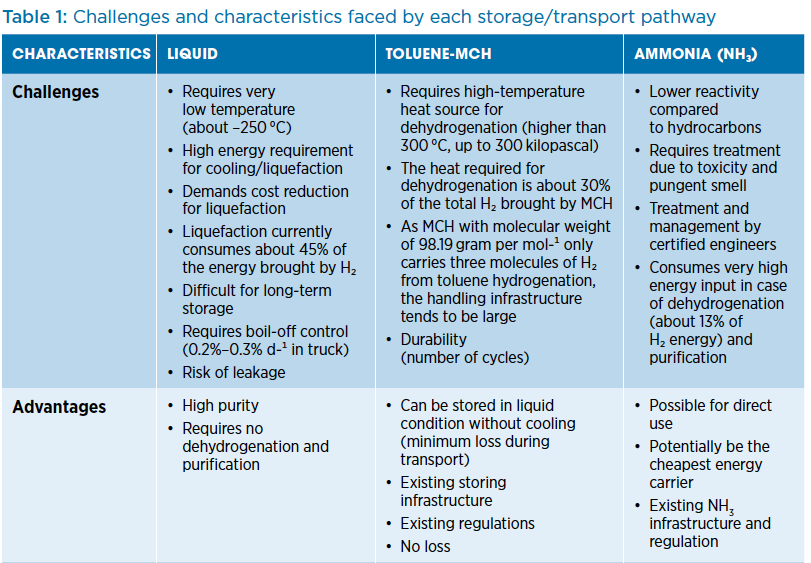 Credit: International Renewable Energy Agency (IRENA)
MCH = methylcyclohexane
Hydrogen conversion to other carrier molecules/fuels
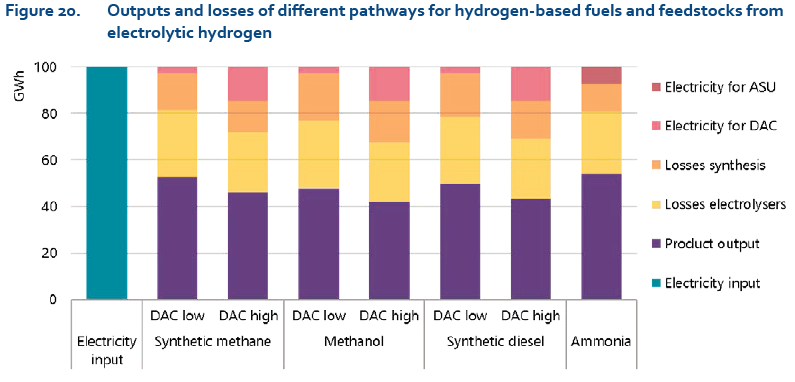 Credit: IEA
Conversion means loss of 45-60% of the input electrical energy
  used to make the hydrogen by electrolysis
Liquid ammonia  boiling pt = -33C, well-established technology
Can natural gas pipelines carry hydrogen? How much?
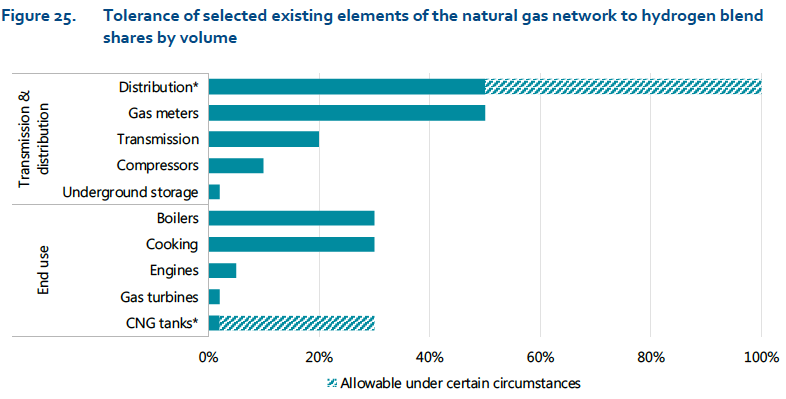 Credit: IEA
Widely varying tolerance of natural gas infrastructure for hydrogen blends
Embrittlement of steel pipelines is one of the issues
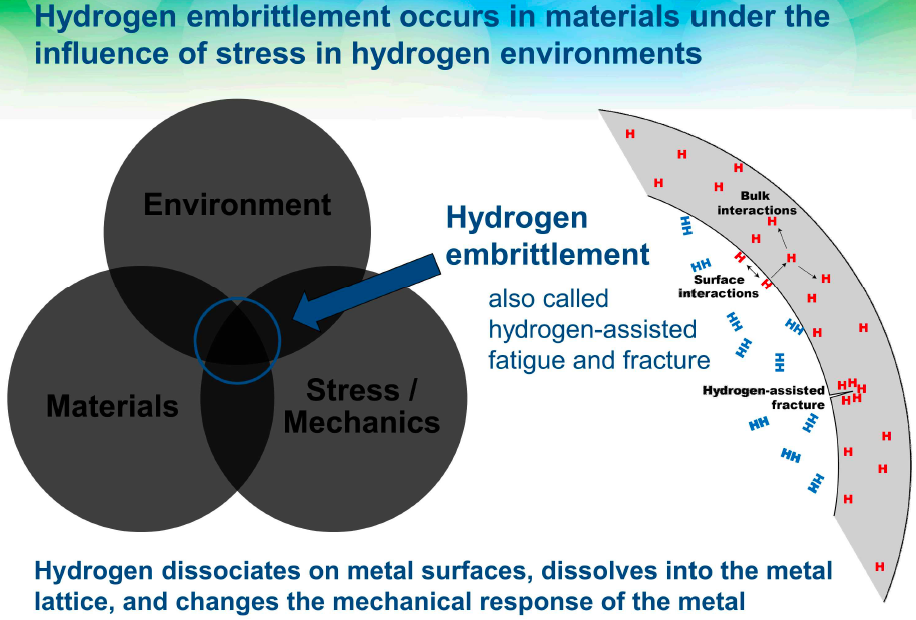 Credit: Sandia National Labs
HyBlend project
NREL together with five other national labs, 20+ industry/academic labs

Will test hydrogen compatibility of metal and polymer pipelines

Lifecycle emissions calculations of natural gas/hydrogen blends

Costs and economic opportunities

Leverages work of Hydrogen Materials Compatibility Consortium (H-Mat) [DOE]


Also: SoCal Gas and SDG&E Hydrogen Blending Demonstration Program
  https://www.sempra.com/socalgas-and-sdge-announce-groundbreaking-
  hydrogen-blending-demonstration-program-help-reduce
California Fuel Cell Partnership
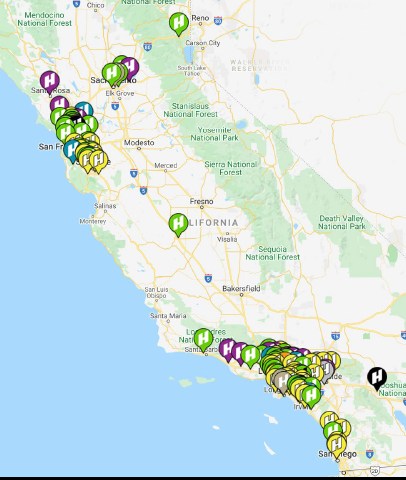 Funded by AB 8, 2012

Public-private partnership to promote
 hydrogen fueling infrastructure

Cumulative sales of fuel cell
 cars now over 10,000 (2021)

Includes road map for fuel cell
 electric buses:
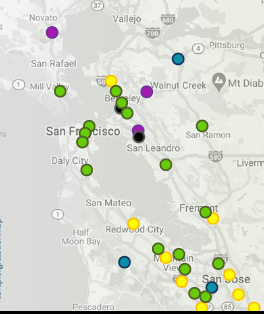 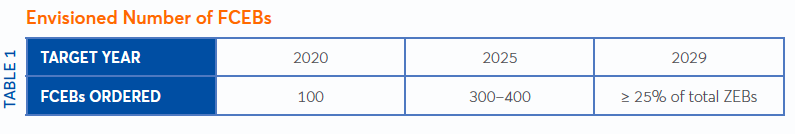 Ahead of its time??
Green = open, retail
Policy: Hydrogen and the Low Carbon Fuel Standard (LCFS)
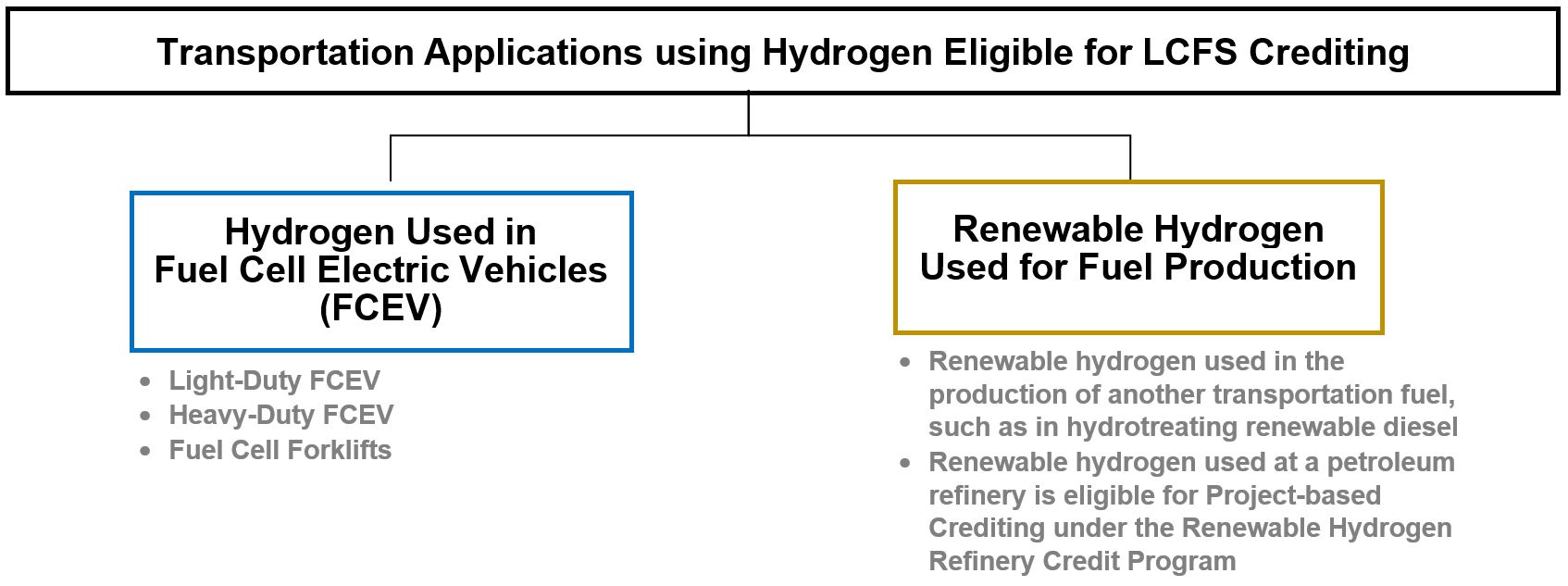 Credit: California Air Resources Board
Electricity used for hydrogen production is also eligible for credits
Policies to Promote Hydrogen
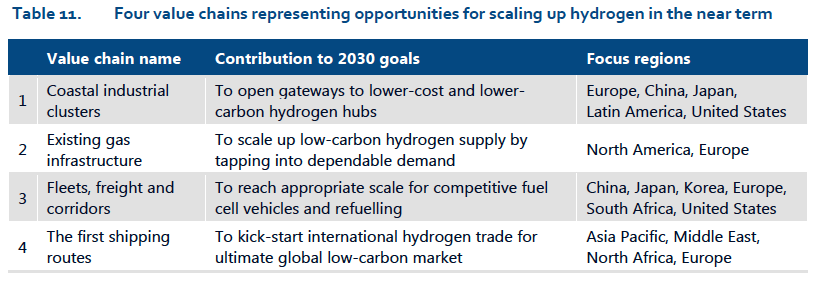 Credit: IEA
National H2 roadmap and vision; quantitative emissions reduction law
   Present state in US: nonexistent
Create demand: put economic value on hydrogen
   Presently in US: CA, OR LCFS, state ZEV mandates, state carbon price
Mitigate investment risks (tax credit, green bank financing, PPPs)
   Presently in US: 45Q CCS tax credit 
R&D, pilot projects
   Presently in US: DOE funding; utility gas mixture pilot programs
Harmonize standards/remove barriers
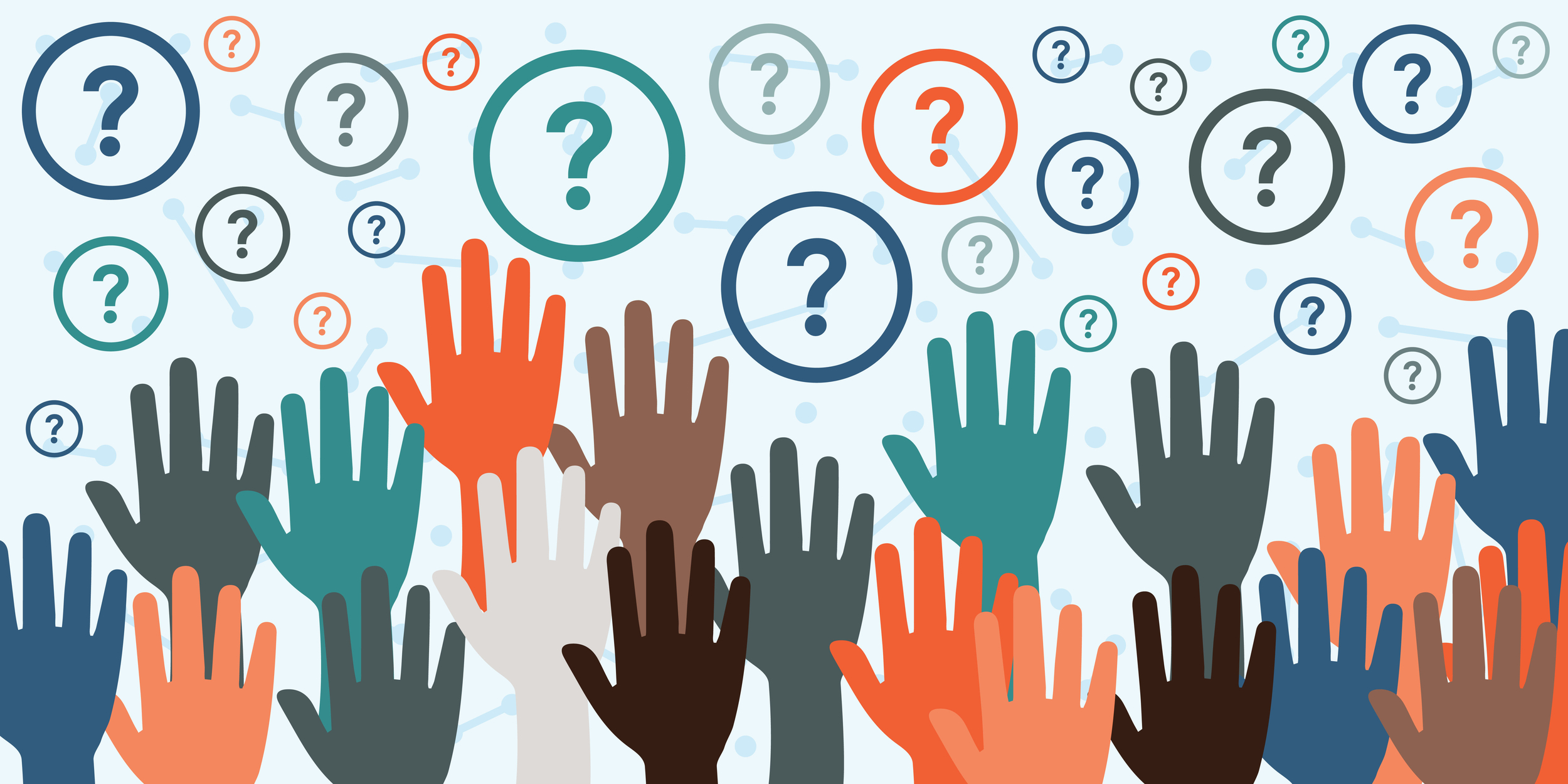 Thank you!
www.fromknowledgetopower.com
https://www.linkedin.com/in/john-perona-b31542124/
perona@pdx.edu